Ch. 6, leçon 1
La Grammaire
Les pièces de la maison/ de l’appartement et les activités
étudier
manger
travailler
dormir
lire
regarder la télé
écouter de la musique
s’habiller
se coiffer
garer la voiture
la chambre
la cuisine
la salle à manger
la salle de bains
la salle de séjour
l’entrée
le balcon
le couloir
la cour
le garage
Choisir
Nous choisissons
Vous choisissez
Ils choisissent
Impératif:
Ne choisis pas ça!
Choisissez le studio!
Choisissons un appartement!
P.C.:  J’ai déjà choisi.
Je choisis
Tu choisis
Il choisit
Est-ce que tu rougis quand tu parles devant un groupe?
Est-ce que tu  désobéis à tes parents?  Est-ce que tu as désobéi à tes parents au passé?
Est-ce que tu maigris en été?  Est-ce que tu grossis en hiver?
Est-ce que tu aimes les profs qui punissent leurs étudiants?
Est-ce que tu réfléchis souvent à ta vie après Cornell?
Est-ce que tu as grandi dans un autre pays que les États-Unis?
Les adjectifs qui se transforment en verbe
Maigre (skinny)		maigrir (to lose weight)
Grosse (large/fat)		grossir (to gain weight)
Grande (large/tall)		grandir (to grow taller/to 					grow up)
Rouge 			rougir
Pâle				pâlir
Les deux familles de verbes “ir”
“ir”
“ir/iss”
Sortir
Partir
Dormir
Servir
Mentir
S’endormir
Choisir
Grossir
Grandir
Maigrir
Rougir
Pâlir
Finir
Obéir à
Désobéir à
Punir
Réfléchir à
Réussir à

**Don’t forget to study the prepositions with the verbs!
Les pronoms compléments d’objet direct
le, la, l’, les
Les pronoms compléments d’objet direct:  le, la, l’, les
Modèles
Elle gare la voiture?  Oui, elle la gare.
Elle regarde le voisin?  Oui, elle le regarde.
Elle achète l’appartement?  Oui, elle l’achète.
Elle aime bien les voisins?  Oui, elle les aime bien.

Où est-ce qu’on met le pronom au présent?
Modèles
Tu vas payer les charges?  Oui, je vais les payer.
Je dois faire mes devoirs!  Je dois les faire.
Voulez-vous écouter la radio?  Je veux l’écouter.

Où est-ce qu’on met le pronom quand il y a un infinitif dans la phrase?
Modèles
J’ai écouté la radio.  	Je l’ai écoutée.
J’ai regardé le film. 		Je l’ai regardé.
J’ai fait mes devoirs. 	Je les ai faits.

Où est-ce qu’on met le pronom au passé composé?
La négation
Au présent:
Oui, elle le regarde. 
Non, elle ne le regarde pas.

Au passé composé:
Je les ai faits.
Je ne les ai pas faits

Avec un infinitif dans la phrase (ex:  futur proche, ou avec “vouloir, devoir, ou pouvoir”)
Je dois les faire.
Je ne dois pas les faire.
La vie des locataires
Associez un numéro (1, 2, 3) avec une lettre (a, b, c) pour parler de la vie d’un locataire.
 
Je vais le louer après tout.
	→  l’appartement

1.  Je les paye tous les mois.		a.  la propriétaire 
2.  Je le paye tous les mois.		b.  le voisin
3.  Je ne le vois jamais.			c.  les charges 
4.  Je la vois tous les jours.		d.  la chèque du 							loyer
5.  Je l’ai donnée au propriétaire.	e.  le loyer
Que suis-je?
Les étudiants les font tous les soirs.  Le professeur les a communiqués sur le programme du cours.  Les étudiants ne les aiment pas en général.
Je suis une chose.
Que suis-je?
On peut l’utiliser en France pour voyager d’une ville à une autre.  Les Français le préfèrent à l’auto parce qu’il est plus rapide.
Je suis un moyen de transport.
Que suis-je?
On la mange en France pour le dessert.  On la mange avec une petite cuillère.  Les enfants l’adorent parce qu’il y a du chocolat dedans.

Je suis un dessert.
Qu’est-ce qu’on fait avec?
Qu’est-ce qu’on fait avec le livre de français?
→  Je le regarde avant la classe; je l’utilise pour faire mes devoirs; je ne le lis pas à mon petit frère.
 
Parlez avec votre partenaire et comparez.
 
Qu’est-ce que vous faites avec…
 
1.  …les CDs?
2.  …les films?
3.  …le dîner?
4.  …les enfants qui désobéissent?5.  …les étudiants qui parlent anglais en classe?
Interview
Qu’est-ce que vos camarades de classe vont faire samedi prochain?  À tour de rôle, posez les questions suivantes à votre partenaire.  Répondez en employant un pronom d’objet direct dans une phrase complète.
Modèle:  Tu vas voir le match de basket samedi?
		--Oui, je vais le voir.  ou:   Non, je ne vais pas le voir.
Tu vas voir tes copains ce soir?
Tu veux ranger ta chambre?
Tu veux lire le New York Times?
Tu vas voir le film Black Panther?
Tu veux écrire les exercices de français?
Tu veux payer mon dîner au Palisades Café?
Le petit Nicolas sèche l’école
Le petit Nicolas a décidé de sécher l’école (= ne pas aller à l’école)… mais il a passé une très mauvaise journée.  Alceste rend visite à son copain après l’école.  Qu’est-ce que Nicolas dit à Alceste?
Exemple:  Est-ce que tu as mangé la tarte de ta maman?
			Non, je ne l’ai pas mangée.
Est-ce que tu as lu la nouvelle bande dessinée de TinTin?
Non, …
Est-ce que tu as vu les nouvelles émissions pour les enfants à la télé?
Non,…
Est-ce que tu as écrit tes devoirs de maths?
Oui,…
Est-ce que tu as vu le match de foot et le match de rugby à la télé?
Non,…
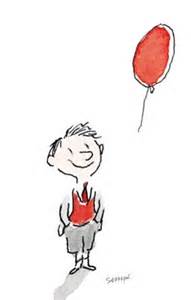 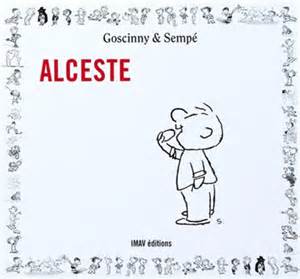 Voilà l’impératif!
Le nouveau studio?  Montrez-le à Pierre!
Cet appart?  Ne le montrez pas à Pierre!

Voilà mes clés!  Les-voilà!
Voilà Michel!  Le-voilà!
Voilà Isabelle!  La-voilà!